В целях недопущения распространения короновирусной инфекции деятельность лицея в 2021-2022 учебном году  будет организована в соответствии с СанПин, рекомендациями Федеральной службы по надзору в сфере защиты прав потребителей и благополучия человека
Конференция 30.08.2021
Образование - это динамичная сфера, которая не может стоять на месте. А  Мы стремимся к тому, чтобы каждая школа ассоциировалась со словом «качество», а знания которые она давала учащимся , позволяли бы им быть успешными в любом направлении С.С. кравцов, министр просвещения Российской Федерации
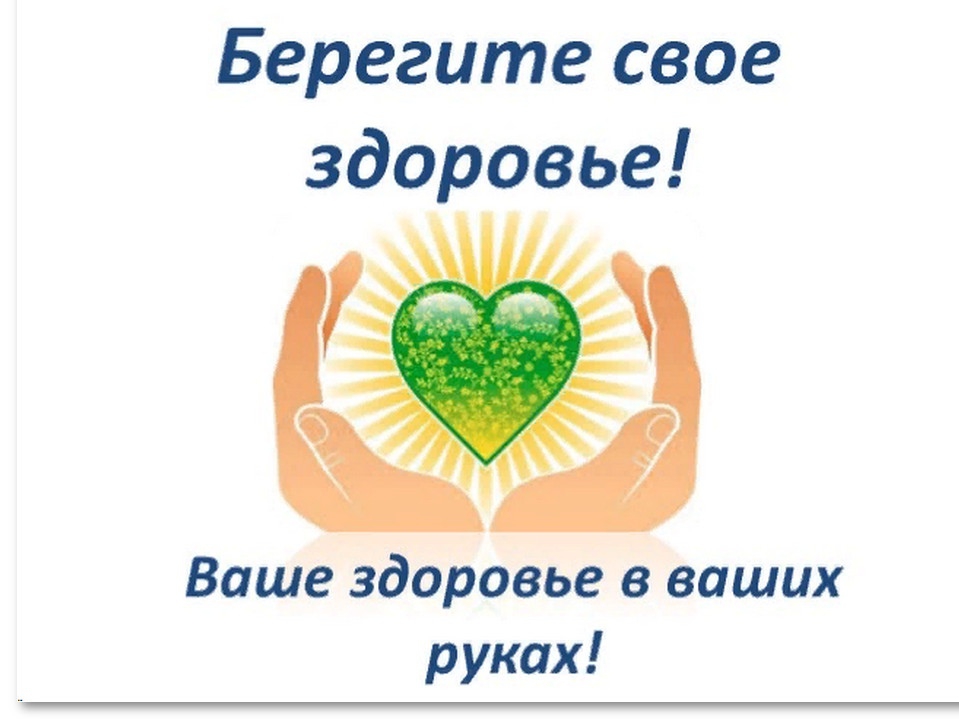 Миссия, цель:
Определить миссию в том, чтобы создать условия личностного развития учащихся для их адаптации к жизни в обществе,  сделать все необходимое для недопущения распространения короновирусной инфекции в 2021-2022 учебном году 
Утвердить цель работы лицея: Создание единого инновационного пространства  адекватного современным условиям для развития личности учащегося
Концептуальная основа
Конституция Российской Федерации; 
Федеральный закон от 29 декабря 2012 г. № 273-ФЗ «Об образовании в Российской Федерации»; 
СанПин от 30.06.2020 №3.1/2.4.3598.20 о недопущении распространения короновирусной инфекции
Профессиональный стандарт "Педагог (педагогическая деятельность в сфере дошкольного, начального общего, основного общего, среднего общего образования) (воспитатель, учитель)" (утв. приказом Министерства труда и социальной защиты РФ от 18 октября 2013 года № 544н
Утвердить задачи лицея на 2021– 2022 учебный год:
В целях недопущения распространения короновирусной инфекции организовать деятельность лицея в 2021-2022 учебном году  в соответствии с СанПин, рекомендациями Федеральной службы по надзору в сфере защиты прав потребителей и благополучия человека 
Продолжить обеспечение реализации комплекса мер по вопросам безопасности , воспитательной работы, психологического сопровождения участников образовательного процесса
Обеспечить государственный стандарт образования для учащихся лицея, сохраняя высокое качество обучения на основе внедрения новых образовательных технологий
Продолжить развитие ресурсного, материально – технического, кадрового, научно – методического обеспечения образовательного процесса
Совершенствовать воспитательную систему МАОУ ЛИТ, ориентированную на творческое сотрудничество и преобразующую совместную деятельность учителя – ученика – родителей.
Создать организационный комитет, составить план мероприятий по достойной встрече 30 летнего юбилея лицея
Правила        внутреннего распорядка:
Правила  регламентируют трудовой распорядок, организационную и общекультурную дисциплину в лицее
 2. Права и обязанности обучающихся в лицее
Режим занятий обучающихся определен уставом лицея.
2.1.  Учебный год в  Лицее  начинается 1 сентября. Продолжительность учебного года: 5-11 классы - не менее 34 недель без учета государственной итоговой аттестации.
2.2. Продолжительность каникул в течение учебного года не менее 30 календарных дней. Летние каникулы не менее 8 недель для учащихся 9- х классов, для -8,10 классов не менее 12 недель.
2.4. Лицей работает по графику шестидневной учебной недели. 
Занятия проводятся в  первую смену.
 Продолжительность урока (академический час) во всех классах не должна превышать 45 минут. 
Продолжительность перемен 10, 15,20 минут: Стоимость питания: завтрак 70 руб, обед 120 руб
Обучающиеся  Лицея имеют право:
на получение бесплатного общего образования в соответствии с федеральными государственными образовательными стандартами и федеральными государственными требованиями;обучение в соответствии с федеральными государственными образо­вательными стандартами и федеральными государственными требованиями;  
на защиту прав личности и вежливое отношение к себе, на уважение своего человеческого достоинства, на свободу совести, информации, на свободное выражение собственных мнений и убеждений; на выбор предмета углубленного изучения, факультативных, элективных  занятий, на открытую и своевременную оценку его знаний; на участие  во всероссийской и иных олимпиадах школьников; на заблаговременное уведомление о сроке контрольной работы; на внесение предложений в администрацию Лицея по улучшению обучения и воспитания;
на обеспечение качественным питанием; на посещение детских общественных организаций, а также клубов, секций, кружков и других объединений школьников по интересам; на бесплатное  пользование  библиотечно-информационными ресурсами библиотеки Лицея;
на участие в управлении Лицеем  в форме, определяемой Уставом Лицея;
на получение дополнительных образовательных услуг (в том числе платных на договорной основе);
на свободное посещение мероприятий, не предусмотренных учебным планом;
на участие в общественно-полезном труде;
на перевод в другое образовательное учреждение, реализующее образовательную программу соответствующего уровня, при согласии этого образовательного учреждения и успешном прохождении ими аттестации.
Осуществление   перечисленных   выше   прав   несовместимо   с нарушением общественного порядка, норм нравственности и охраны здоровья.
2.7. Обучающиеся Лицея  обязаны:
овладевать знаниями;
соблюдать и выполнять требования Устава;
не пропускать уроки, не опаздывать на занятия без уважительных причин; аккуратно вести дневник и подавать его при первом требовании учителя; принимать активное участие в жизни Лицея, поддерживать и развивать традиции Лицея и его авторитет;
быть вежливым в общении с учителем, уважительно относиться к родителям, проявлять милосердие, заботиться о младших, уважать честь и достоинство других обучающихся и работников учреждения;
выполнять требования работников учреждения по соблюдению правил внутреннего распорядка;
достойно вести себя, соблюдать культуру поведения и внешнего вида; заботиться о здоровье и безопасности своей жизни и жизни товарищей; в случае пропуска занятий представить справку или оправдательный документ; 
знать и соблюдать правила техники безопасности на уроках, правила дорожного движения на улицах, поведения на воде, противопожарной безопасности;
бережно относиться к государственной, общественной и личной собственности, охранять природу.
Обучающимся запрещается:
приносить, передавать, использовать в Лицее оружие, спиртные напитки, табачные изделия, токсические и наркотические вещества;
использовать любые предметы и вещества, которые могут привести к взрывам и возгоранием;
применять физическую силу и психическое воздействие для     выяснения отношений, запугивания, вымогательства;
применять любые действия, влекущие за собой опасные последствия для окружающих, такие как толкание, удары предметами, бросание чем-либо.
2.9. Обучающиеся несут персональную ответственность за сохранность собственной одежды и вещей в случае не сдачи их в гардероб, а администрация Лицее отвечает за сохранность вещей, сданных в гардероб.
Внешний вид
4.1. Внешний вид обучающегося должен соответствовать деловому стилю. Одежда должна быть строгая, деловая, аккуратная. Для спортивных занятий – спортивная форма. Для праздничных мероприятий – праздничная одежда. Украшения должны соответствовать деловому стилю одежды.
5.3. Дисциплина в образовательном учреждении поддерживается на основе уважения человеческого достоинства обучающихся и педагогических работников. Применение методов физического и психологического воздействия по отношению к обучающимся не допускается
Распределение классного руководства и закрепление кабинетов за классами
Вдовина Е.В. – 9б, 29 каб                                            Мельник А.А. -6 б, 40каб
Голубева Л.И. – 10 а, 30 каб                                         Гольцман М.Г. – 10 б, 44 каб
Вихрянова Е.Ю. – 9 а, 9 каб                                         Короткова В.В. – 8 а, 8 каб
Дубинская И.А. – 11а, 37 каб                                       Шекера Г.В. – 5 а, 33 каб
Лысова И.И. – 5 б, 31 каб                                             Подзорова Т.Е. – 5 В, 7 каб
Лавинова Т.В. – 9 в, 34 каб                                           Гончаренко Н.Н. – 11в, 1 каб
Пышная Н.А. – 7 а, 34 каб                                            Мирошниченко С.Н. – 7 в, 45 каб
 Тарабанько Е.В.– 8 б, 22 каб                                         Фирстов А.П.         – 6 А,24 каб
Данилюк О.А. – 11б, 28 каб                                         Тарасова Т.А.-      8в, 38 каб  
Смирнова Н.И. - 7 б,20 каб